Правописание безударных окончаний глаголов в настоящем и будущем времени. Урок 3
Спишите. Вставьте пропущенные буквы
Ты, в   лна моя, в   лна!Ты гульлива и в   льна;Плещ        ты, куда захоч          ,Ты м    рские камни точ          ,Топ        бер  г ты з   мли,Подыма         корабли...
о
о
о
ешь
ешь
о
ишь
ишь
е
е
ешь
Спишите, раскройте скобки, вставьте пропущенные буквы.
Взгл   ни  на   цв  ток, и согре  тся сер  це.
Был бы лес, с  л  в  и прил  тят.
Б   льшое дер   во и   от   со  нца, и от ливня укро  т. Кто землю леле  т- того з   мля
 ж  ле  т.
д
я
е
е
)
(
е
ь
о
о
о
е
л
)
(
(
)
е
е
е
а
е
Прочитайте пословицу. Объясните орфограммы.
Дождик вымочит, а солнышко высушит.
Дождик вымочит, а солнышко высушит.
Динамическая пауза.
Раз - подняться, потянуться,
Два - нагнуться, разогнуться,
Три - в ладоши три хлопка,
Головою три кивка.
На четыре - руки шире,
Пять - руками помахать,
Шесть - на место тихо сесть.
Работаем в парах.  Вспомните глаголы из физкультминутки. Запишем в столбик. Измените  данные глаголы, поставив их  форму 3 лица ед.ч. Запишите в тетрадь.
поднимется
потянется
нагнётся
разогнётся
помашет
сядет
В каких глаголах пишется в безударных окончаниях пишется буква и?
В глаголах II спряжения в безударных окончаниях пишется буква и?
В каких глаголах пишется в безударных окончаниях пишется буква е?
В глаголах I спряжения в безударных окончаниях пишется буква е?
Задачи урока
3. Поупражняться в правописании безударных личных окончаний глаголов
2. Учиться распознавать спряжение глаголов по неопределённой форме
1. Учиться правильно ставить вопросы к глаголам
свяжем
подарим
вертим
грузим
угощаем
услышим
расколем
солим
вытерпим
клеим
спрягаем
посмотрим
машем
прогоним
пишем
Самостоятельная работа
I уровень-
самый легкий, т. к. по неопределенной форме определяем спряжение и вставляем букву в окончание.
 
   Все мы (испытывать) испытываем чувство радости при наступлении весны. Снег (сбегать) сбегает с полей. Солнце (обливать) обливает весенний лес светом. Птицы (строить) строят гнёзда.
 
II уровень-
сложнее, т. к. в неопределенную форму глагол нужно поставить самим.
 
   Под прямыми лучами солнца тает снег. Веет теплом. Мартовское равноденствие будит природу. Ему вторит ручей. Скоро высоко в небе повиснет жаворонок. Его сразу не заметишь, но песня его любого остановит.
 
III уровень-
еще более сложный, т. к. в нем  встречаются глаголы-исключения.
 
   Смотришь на прозрачный лёд и видишь, как под этим льдом ручей гонит огромное стадо пузырей. Вот он выгоняет их на открытую воду и мчит вперёд, торопится согнать их в одно место.
Дом.задание.
Упр. 205 стр.100
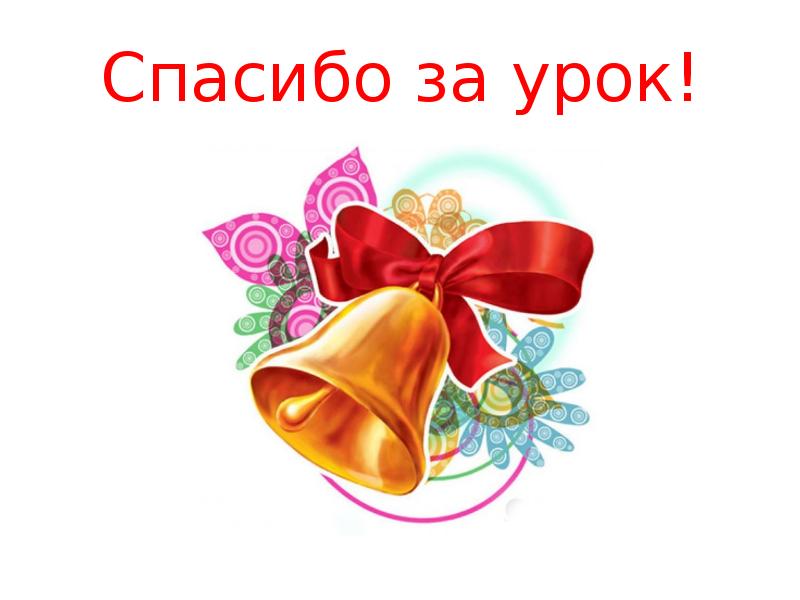